Гибридное TV для операторов, предоставляющих услуги 
в нескольких регионах
Николай Милованов
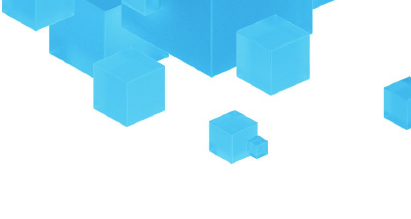 О компании
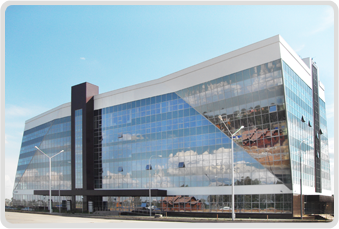 Основана в апреле 1988 г.
В составе 7 частных IT компаний
Более 160 сотрудников
Более 8,500 компаний из 140 стран мира лицензируют технологии компании Элекард
Более 20 млн. конечных пользователей
Профессиональная линейка программно-аппаратных продуктов для профессионального рынка цифрового телевещания с 2006 г.
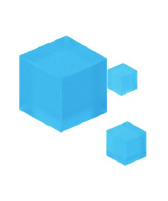 2
План доклада
Стандартные DVB/IPTV решения. Этапы строительства. Зоны проникновения. Использование ресурсов
Оптимизация затрат на строительство головных станций в регионах при использовании стандартных решений DVB/IPTV
Расширение бизнеса за счёт "мобильных" абонентов. Сохранение существующей базы клиентов при переходе на ОТТ решения
Использование единой системы биллинга, мониторинга и анализа качества для гибридной системы вещания
3
Развитие стандартов сжатия видео
HEVC/H.265
MPEG-2
AVC/H.264
AVC/H.264
MPEG-2
HEVC/H.265
Text
Технологии
Доставки
Среда передачи данных
Услуги
Вещание
Просмотр по
 запросу
Text
Технологии доставки цифрового ТВ
Кабель (Ethernet)
Кабель (Coaxial)
Радиоканал (Wi-Fi)
DVB-S 
DVB-T
DVB-C 
IPTV
«любой экран в любой точке квартиры в любое удобное время»
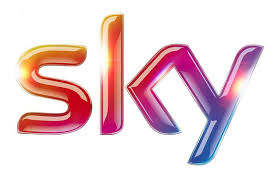 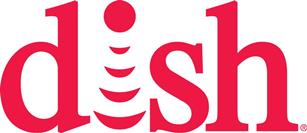 Стандартные решения
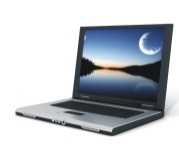 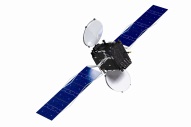 DVB-S/S2
ПК
Multicast
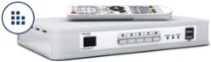 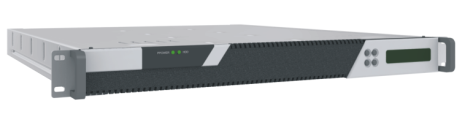 Сеттоп
Головная станция
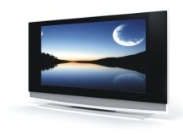 ТВ
6
Этапы строительства в регионах
Абоненты
Региона 1
Регион 1
Головная станция
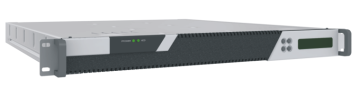 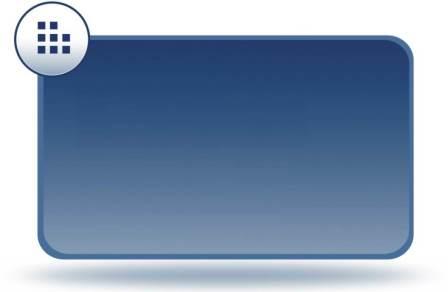 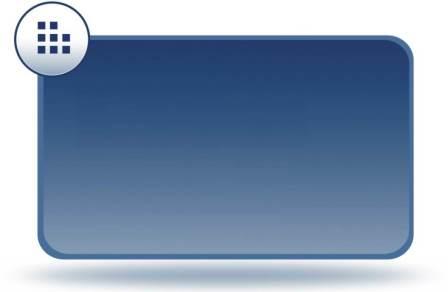 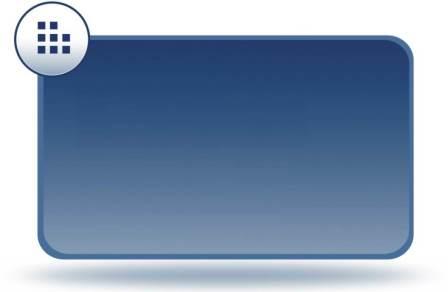 Абоненты
Региона 2
Система биллинга
Система биллинга
Система биллинга
Регион 2
Головная станция
Владелец контента
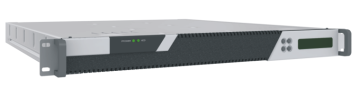 Абоненты
Региона 3
Регион 3
Головная станция
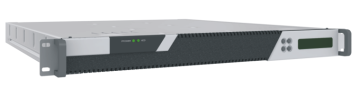 7
Зоны проникновения
Собственная 
сеть 
абонентов
Регион
Ограничения зоны

Собственная сеть абонентов
Сеттоп/Плеер под ПК
Настройка
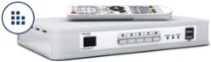 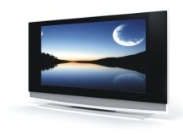 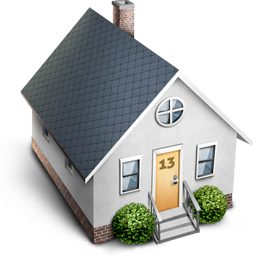 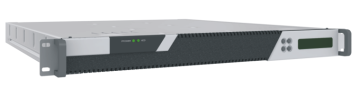 8
Использование ресурсов
Ресурсы для строительства ГС в каждом регионе
Серверы приема каналов
Серверы кодирования каналов
Серверы распространения контента
Серверы закрытия контента
Серверы учета и контроля

Недостатки
Отсутствие единой системы контроля и распространения
Сложность  масштабирования решения
Сложность добавления нового функционала ввиду необходимости дублирования в каждой точке
Материальные затраты
9
Единая и распределенная сеть головных станций
ГС Резервная
Регион 1
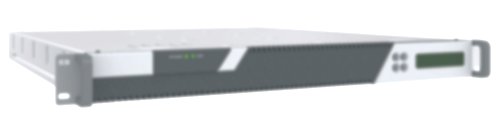 ГС Столица
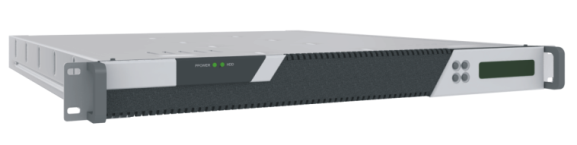 Регион 4
Регион 2
Регион 3
10
Технология Apple HTTP Live Streaming (HLS)
Июнь 2009 года – впервые представлена в  iPhone OS 3.0.
Самый распространенный протокол вещания в Интернете
Поддерживаемые устройства: все устройства компании Apple (iPhone, iPad, iPod и т.д.), широкое разнообразие клиентских приложений и STBs.
Преимущества:
 
Использование контейнера MPEG-2 TS значительно упрощает интеграцию HLS в существующие системы цифрового телевидения.
Для сжатия видео и аудио потоков используются широко распространенные  кодеки MPEG H.264 и AAC соответственно.
Поддержку данного стандарта легко реализовать на приемных устройствах, что способствует его широкому внедрению в будущем.
Стандарт является открытым, нет необходимости выплачивать        лицензионные отчисления.
11
Мультискрин и адаптивное кодирование от Элекард
Кодирование в мультибитрейт для последующего адаптивного вещания

Настройка профиля каждой полосы вещания индивидуально под приёмное устройство

Неограниченное число полос для каждого канала

Отдельный сервер для подготовки и вещания видео в формате Apple HTTP Live Streaming (HLS)

Совместимость с популярными серверами вещания Wowza, Evostream

Совместимость со множеством приёмных устройств

Возможность интеграции с системами биллинга и защиты контента
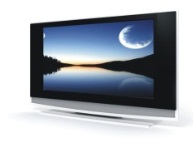 MPEG-2 / 
 AVC
IP, Analog, SDI, ASI, HDMI
Smart TV
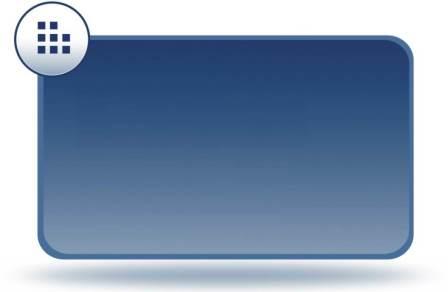 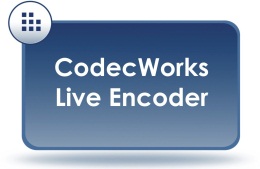 V-Cinema
HLS
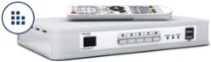 Сеттопы
1Mbit
500K
700K
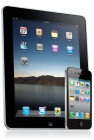 HTTP
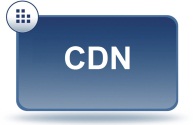 Мобильные устройства
12
Головная станция Столица
Абоненты
 столицы
UDP (multicast)
Основной пакет 
телеканалов 
с ГС Столица
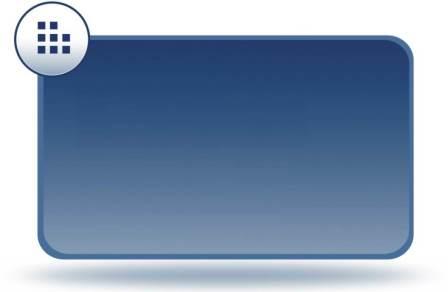 Абоненты
 столицы
V-Cinema
HLS
HLS
Телеканалы со
      спутника

Телеканалы других
      провайдеров

Местные 
      телеканалы
UDP (multicast)
Регионы
HTTP
UDP (multicast)
13
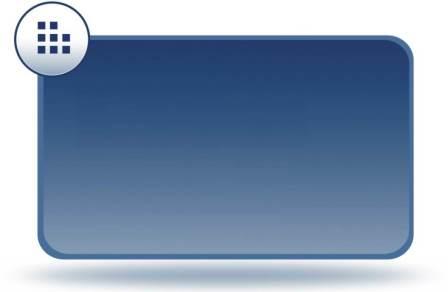 V-Cinema
Stream Switcher
Головная станция Регион
Пакет  каналов
Региона
HTTP
 (импорт плейлиста)
UDP 
(multicast)
Абоненты
 региона
Основной пакет 
      с ГС Столица

  Регион М, 
      часть каналов

Телеканалы других
      провайдеров

Местные 
      телеканалы
HTTP
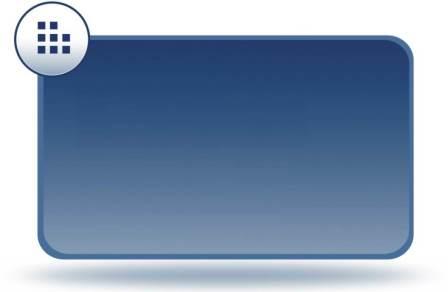 HTTP
Регион N
V-Cinema
HLS
IP
IP
UDP
Абоненты
региона
HLS
14
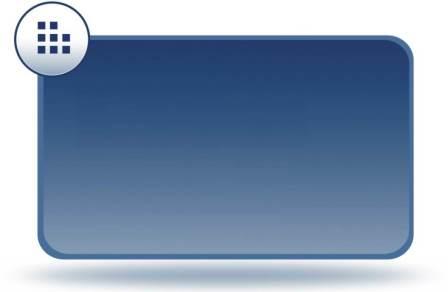 V-Cinema
Stream Switcher
Преимущества решения
Преимущества:
Модульность  
Расширяемость 
Комплексное решение на базе технологий одного производителя и техническая поддержка от производителя
Единая система управления всеми серверами с помощью веб-интерфейса
Возможность интеграции решения с системами биллинга, CDN
Возможность увеличения ARPU за счет мобильных абонентов
Дополнительные возможности:
Импорт основного списка каналов
Резервирование центральной ГС
Резервирование источника каналов
Резервирование канала доставки
15
Способы повышения надежности систем
Традиционные способы повышения надежности систем

       Аппаратное и программное резервирование серверов
       Переключение на резервный источник сигнала при пропадании основного
       Использование альтернативных каналов доставки, в т.ч. публичного Интернет

Средства контроля и анализа для быстрой локализации проблем

       Визуальный мониторинг подготовленного для вещания контента 
       Система анализа характеристик потоков в реальном времени 
       Автономные анализаторы, позволяющие контролировать транспортные потоки в
       любой точке приемо-передающего тракта 
       Автономная вставка баннера при пропадании входного потока
16
Онлайн мониторинг качества вещания – MultiStream Player
Основные функциональные возможности:

Визуальный мониторинг вещания в режиме реального времени
Контроль качества вещания видео, уровня аудио, значений битрейта, отправка статистики по SNMP
Оповещение о пропадании видео/аудио сигнала
Удаленный мониторинг вещания
Запись выбранных потоков в архив файлов, возможность записи с пониженным качеством
Функция наложения на видео текущего времени
Отображение каналов в полноэкранном режиме
Прямой вызов Elecard Stream Inspector для детальной диагностики проблем вещания
IP
SDI
ASI
HDMI
Analog
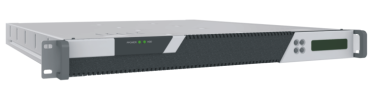 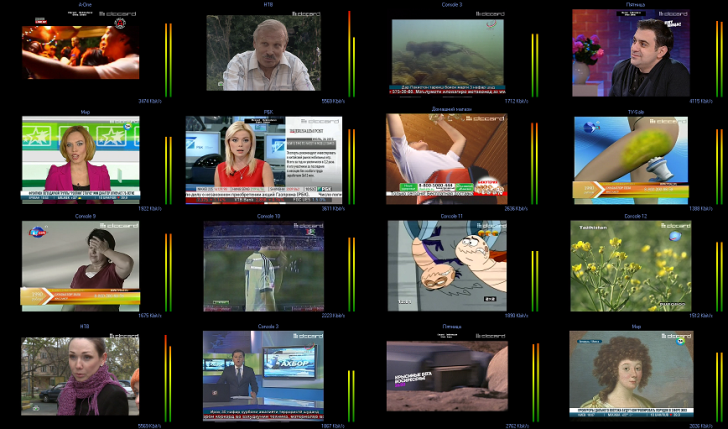 17
Удаленный мониторинг вещания
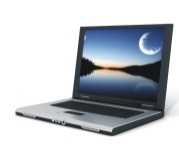 ПК
Elecard MultuStream Player
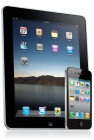 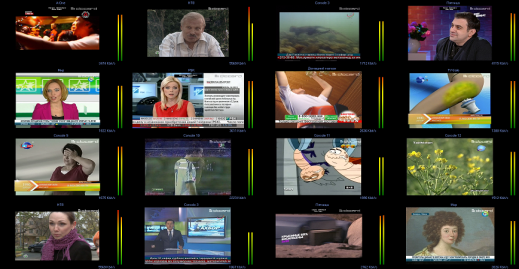 HLS
Планшеты
150 каналов
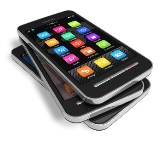 Смартфоны
18
Elecard StreamScope
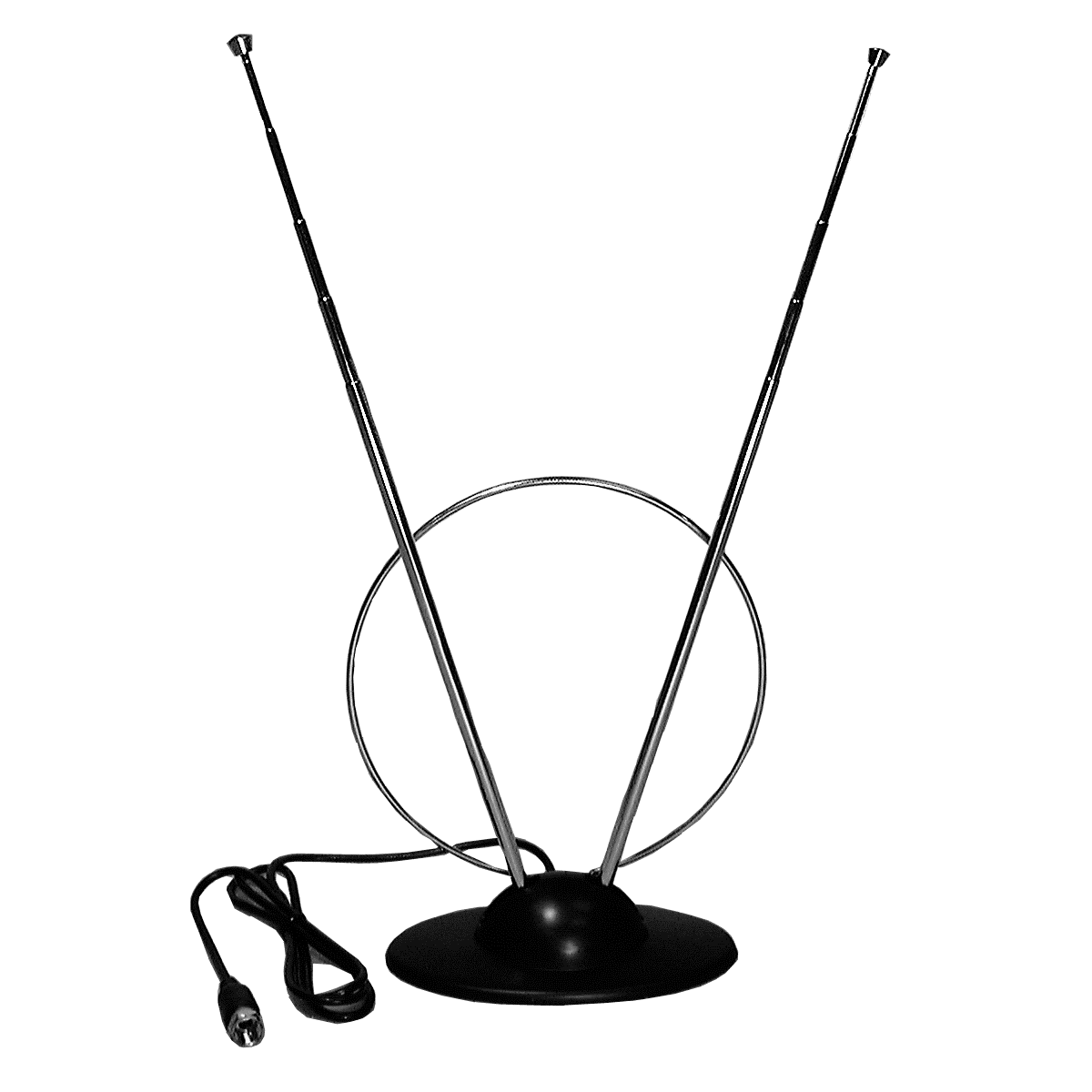 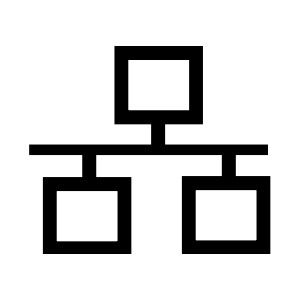 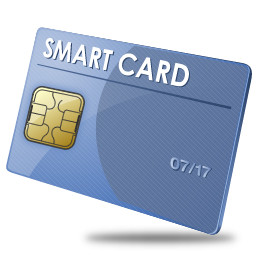 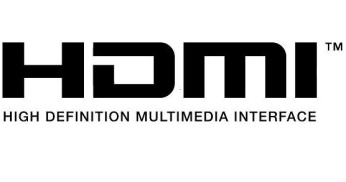 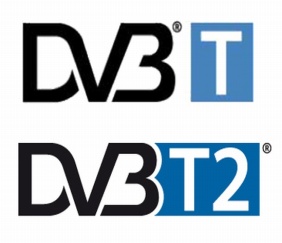 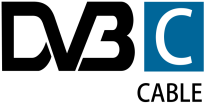 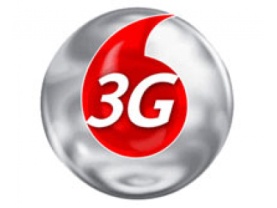 Analog TV
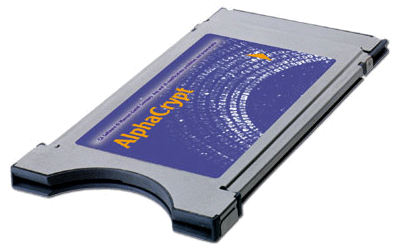 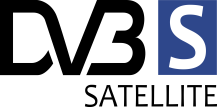 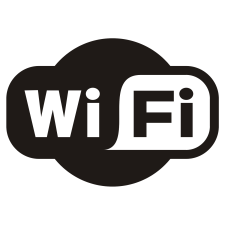 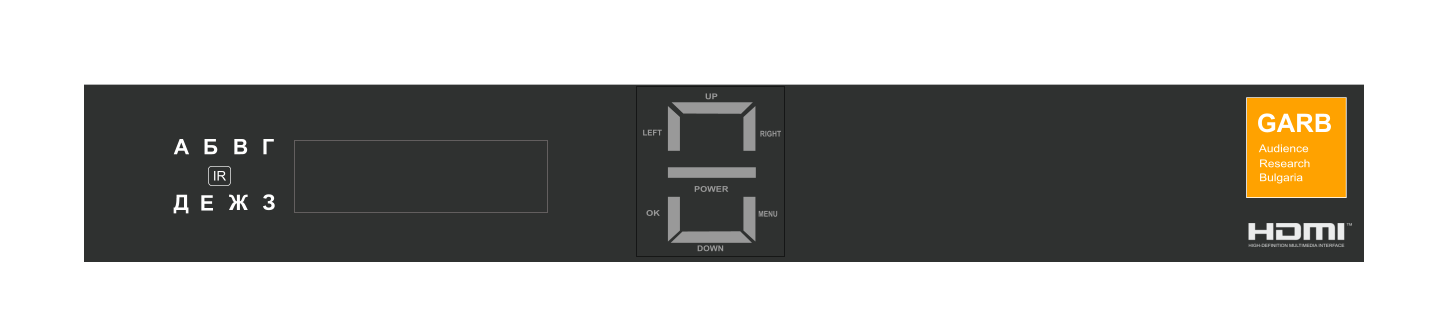 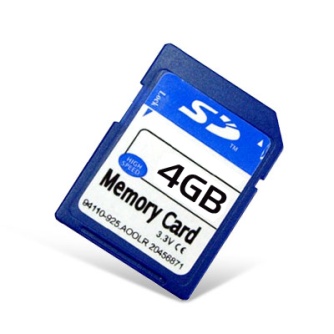 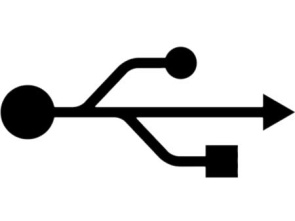 Статистика о просмотренных телепередачах и демографических данных телезрителей
Онлайн мониторинг качества вещания – Stream Inspector
Анализ характеристик и контроль качества мультимедиа потоков в реальном времени
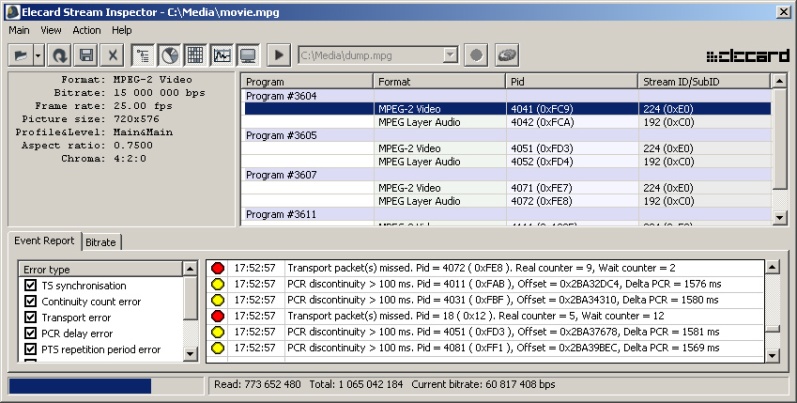 Основные функциональные возможности

Самая подробная информация уровня транспортного потока
Диаграмма долей элементарных потоков от общего транспортного потока
Вычисление оверхеда
Анализ интерливинга
Отображение таблиц транспортного потока
Анализ ошибок транспортного потока по ETSI TR 101 290
Вычисление E-PSNR
Запись потока в файл
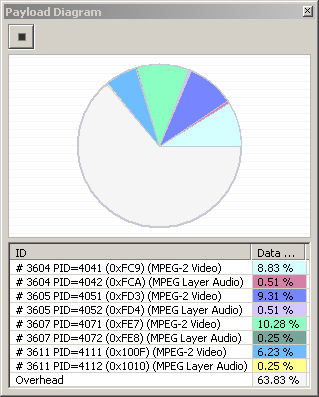 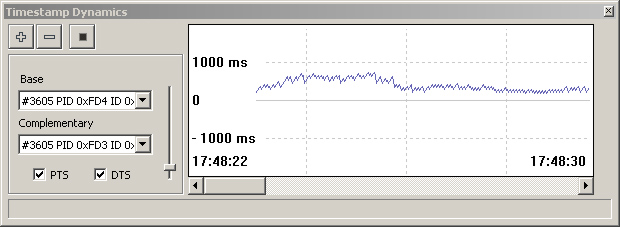 20
Сase Study 1
UDP
HLS
150 каналов
Регион 1
20,000 клиентов
HTTP
HLS
Головная 
станция
150 каналов
UDP
20,000 клиентов
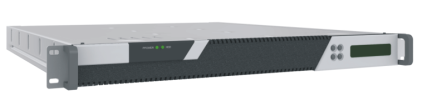 150 каналов
5Mbit
HTTP
HTTP
HTTP
150 каналов
UDP
Регион 2
150 каналов
HLS
20,000 клиентов
Регион 3
21
Сase Study 2
DVB-S
20 каналов
DVB-C
Головная станция
ТТК
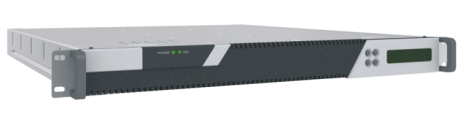 20 каналов
IP
20 каналов
Ростелеком
Выбор канала для трансляции на основе данных от:
демуксера
декодера
22
Case Study 3
Elecard Crossplatform Player
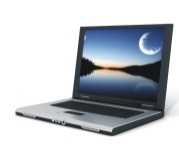 HLS
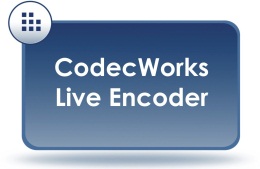 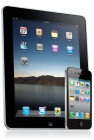 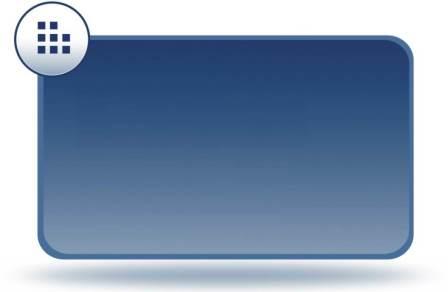 V-Cinema
HLS
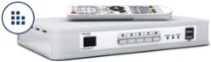 Elecard iTelec STB
23
Контактная информация
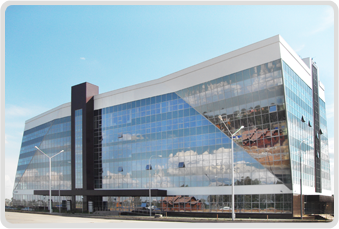 Россия, 634055, г. Томск, 
пр. Развития, 3

Тел.: +7 (3822) 701-772*2050
Факс: +1 (801) 991-5443

www.elecard.ru
E-mail: sales@elecard.ru
Спасибо за внимание!